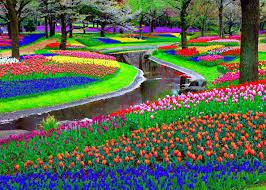 স্বাগতম
[Speaker Notes: পাঠ সংশ্লিষ্ট ছবি অথবা অন্য কোন ছবি দিয়ে পাঠ ঘোষণা করা যেতে পারে।]
শিক্ষক পরিচিতি
পাঠ পরিচিতি
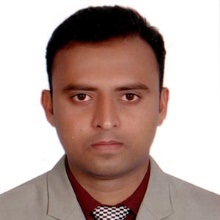 বিষয়- তথ্য ও যোগাযোগ প্রযুক্তি

শ্রেণি- ৭ম

অধ্যায়- ৩য়

পাঠের শিরোনাম-
আসক্তি কুফল ও বের হওয়ার উপায়।
মোঃ শফিউল আলম
সহকারি শিক্ষক (কম্পিউটার)
জাভেদ পারভেজ মেমোরিয়াল ইনস্টিটিউট
আলফাডাঙ্গা, ফরিদপুর।
০১৭৪৬১৮৩০৩০
প্রিয় শিক্ষার্থীরা বলতো- এগুলো কিসের ছবি।
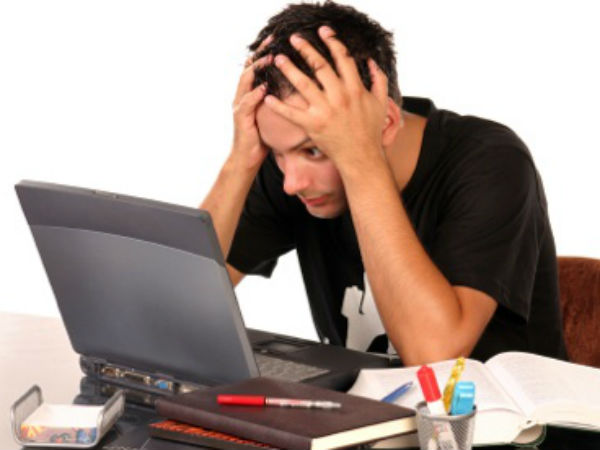 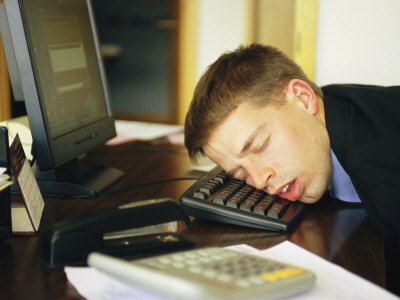 শিখনফল
এই পাঠ শেষে শিক্ষার্থীরা…
১। আসক্তির কুফল বলতে পারবে।
2। আসক্তি হতে বের হওয়ার উপায় ব্যাখ্যা  করতে পাবে।
[Speaker Notes: স্লাইডটি হাইড করে রাখা যেতে পারে।]
আসক্তির কুফল
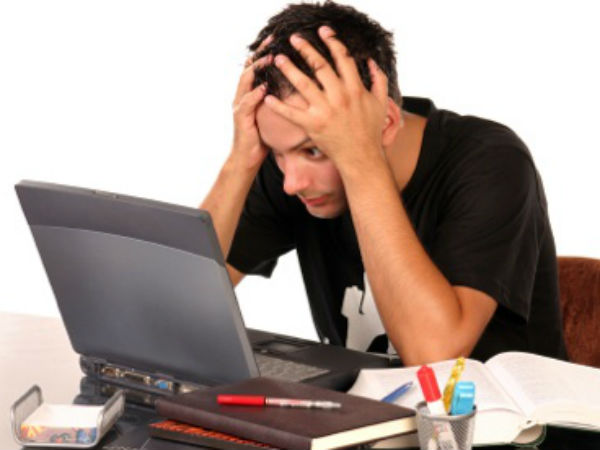 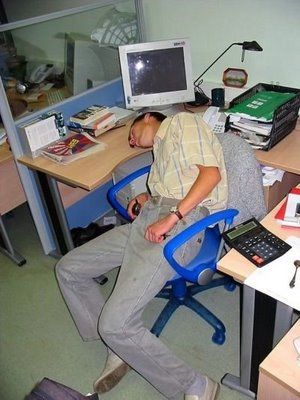 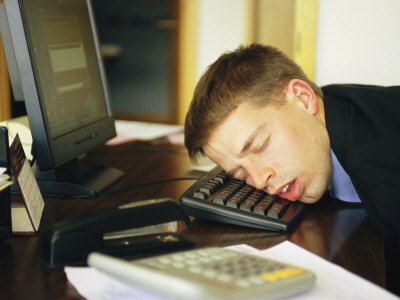 কাজকর্মে ক্ষতি হচ্ছে।
লেখাপড়ায় সমস্যা হচ্ছে।
[Speaker Notes: কাজকর্মে কেন ক্ষতি হয়? লেখাপড়ায় কেন সমস্যা হচ্ছে?]
আসক্তির কুফল
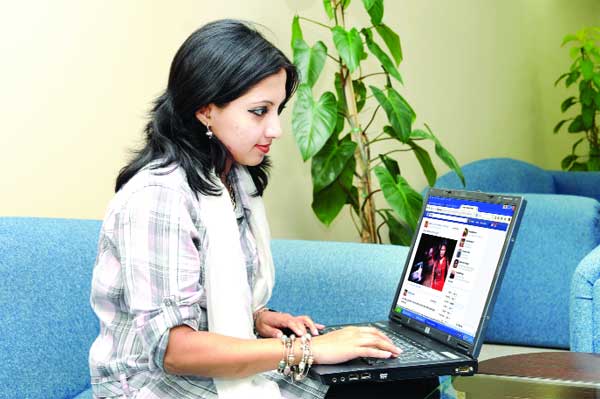 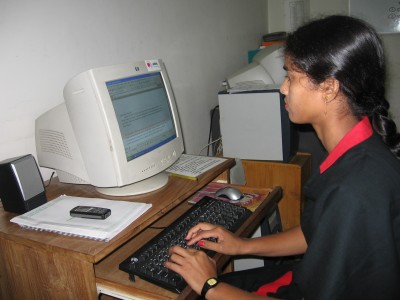 বাবা-মায়ের টাকাও খরচ করাতে শুরু করে।
[Speaker Notes: বাবা-মায়ের টাকা কেন অযথা খরচ হচ্ছে?]
আসক্তির কুফল
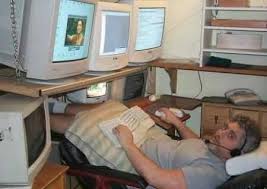 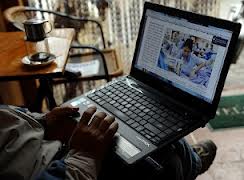 স্বাস্থ্যের ক্ষতি হতে পারে।
[Speaker Notes: কেন স্বাস্থ্যের ক্ষতি হচ্ছে?]
আসক্তির কুফল
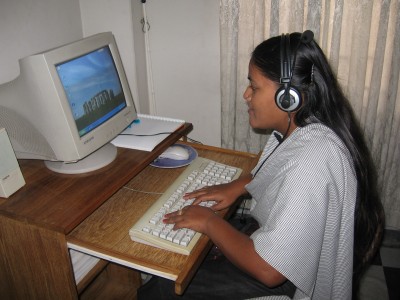 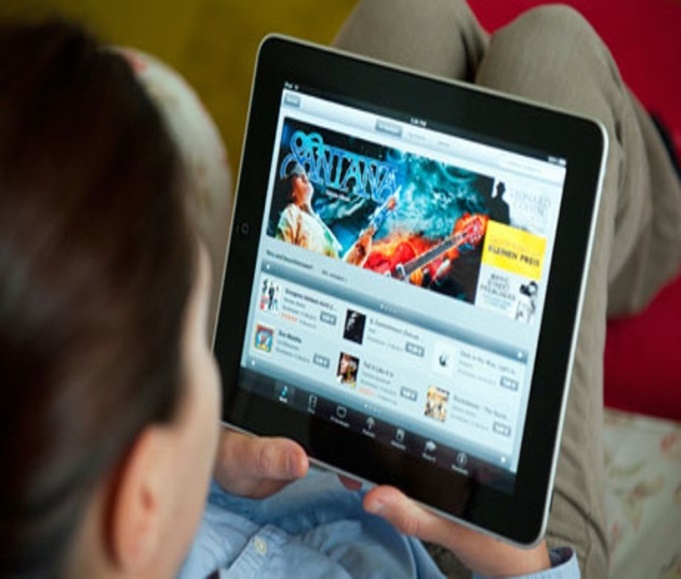 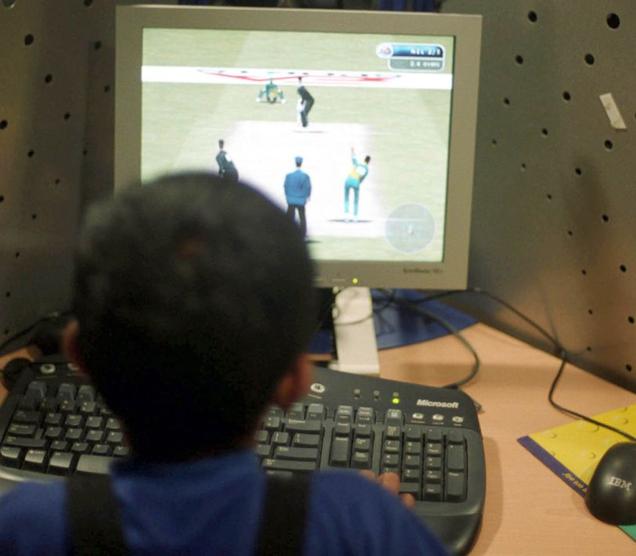 কম্পিউটারের বাইরে তারা কোন চিন্তা করতে চায় না।
[Speaker Notes: কেন তারা কম্পিউটারের বাইরে কোন চিন্তা করতে পারেনা।]
আসক্তির কুফল
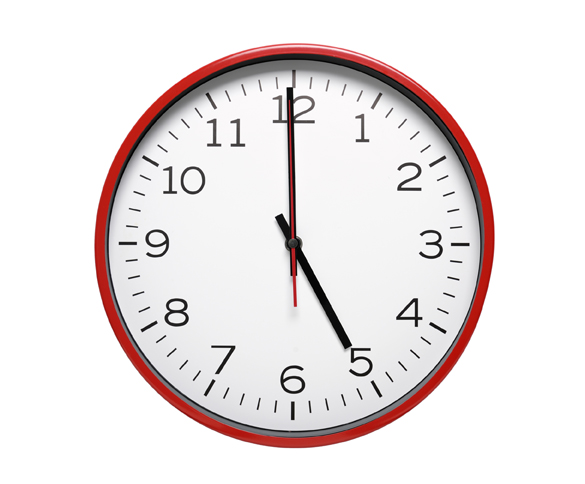 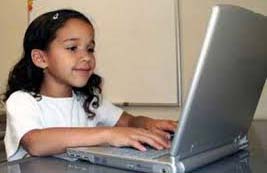 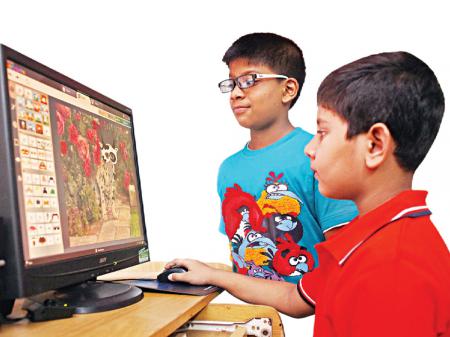 খেলার সময় না খেলে কম্পিউটারে বসে থাকে।
[Speaker Notes: খেলার সময় কেন কম্পিউটার নিয়ে বসে থাকে?]
আসক্তি থেকে বের হয়ে আসার উপায়
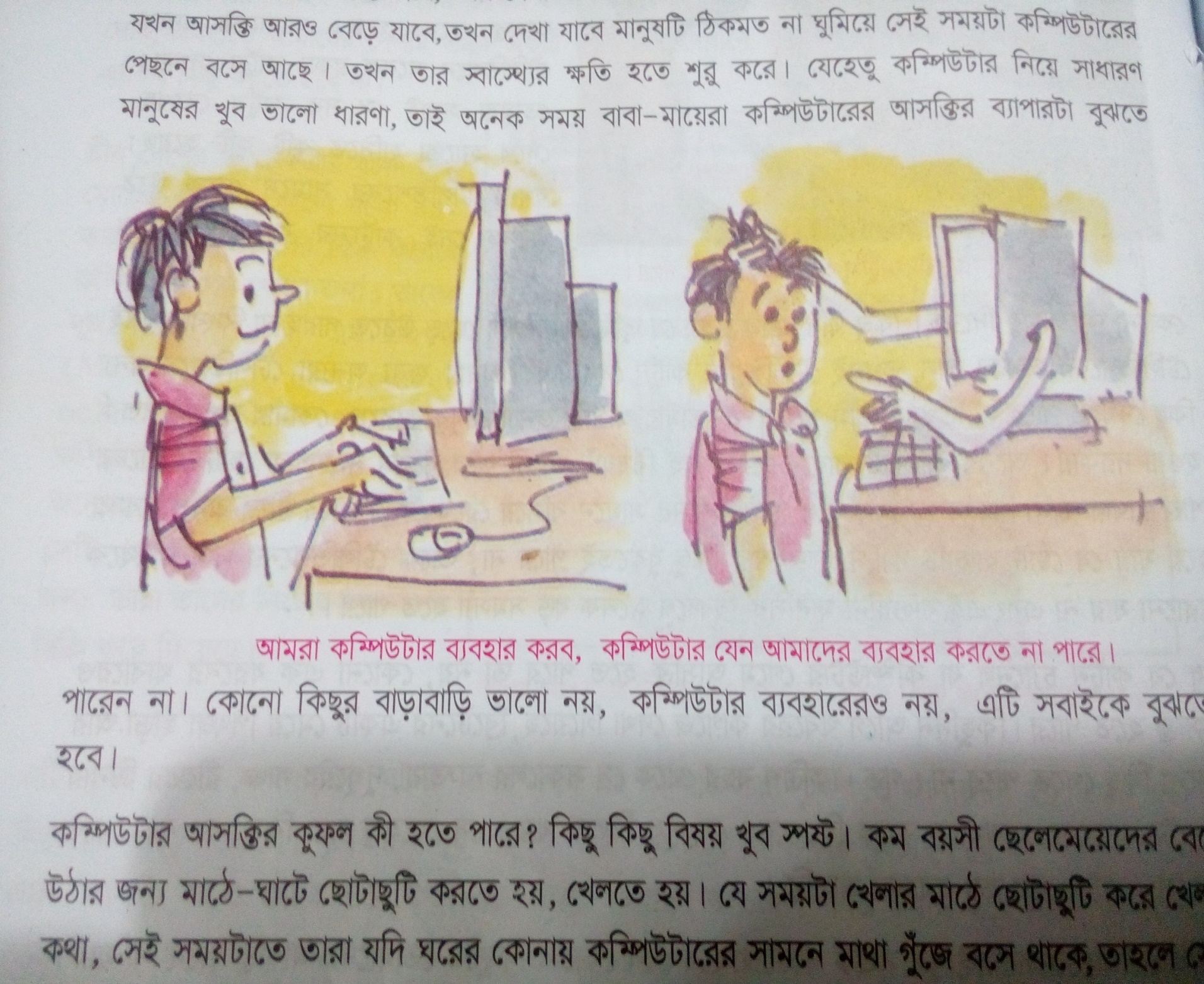 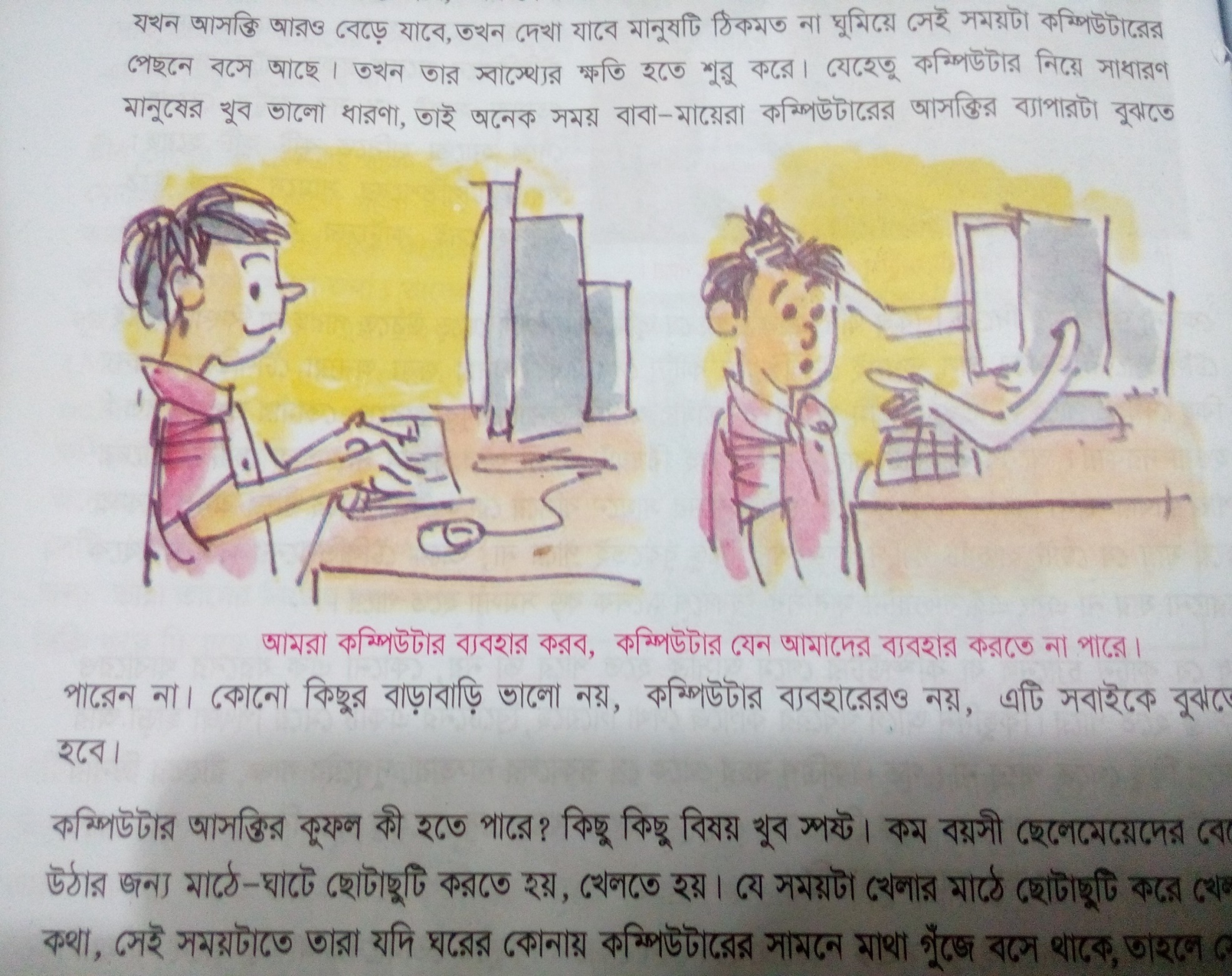 আমরা কম্পিউটার ব্যবহার করব। কম্পিউটার যেন আমাদের ব্যবহার করতে না পারে।
[Speaker Notes: প্রথম ছবিটির ছেলেটি কী ব্যবহার করছে? দ্বিতীয় ছবিটিতে কম্পিউটার ছেলেটির মাথা কেন হাত দিয়ে আছে?]
এসো একটি ভিডিও দেখি
জোড়ায় কাজ
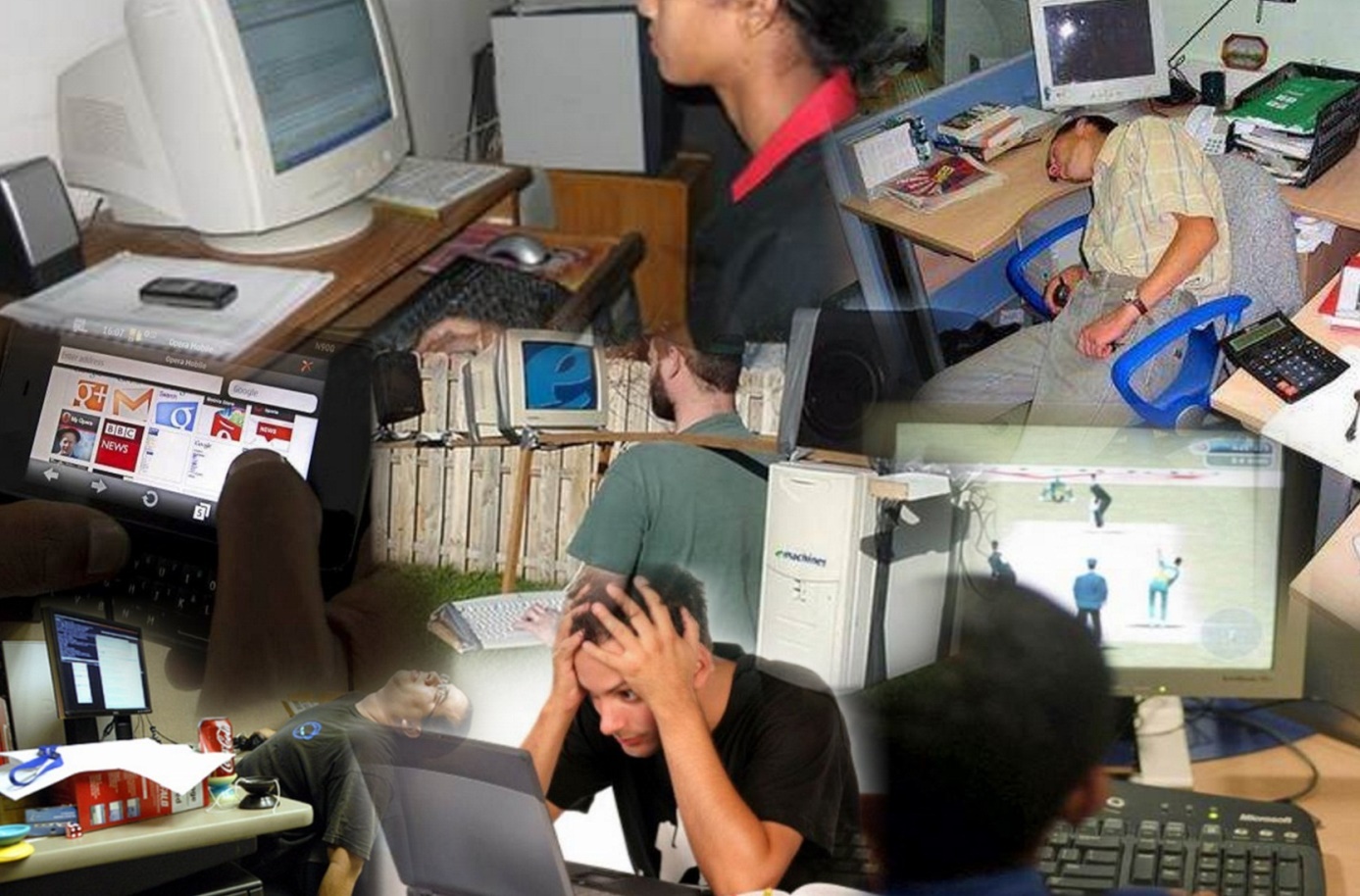 আসক্তির কুফলগুলো লেখ।
আসক্তি থেকে বের হয়ে আসার উপায়
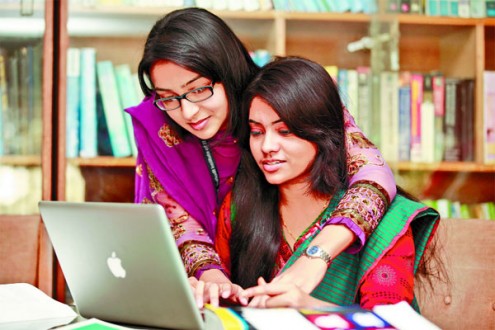 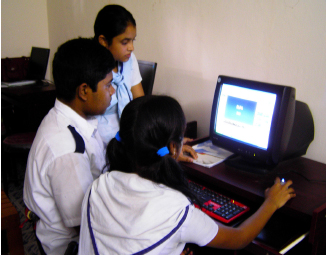 প্রয়োজনে কম্পিউটার ব্যবহার করা।
[Speaker Notes: কেন আমরা কম্পিউটার ব্যবহার করব?]
আসক্তি থেকে বের হয়ে আসার উপায়
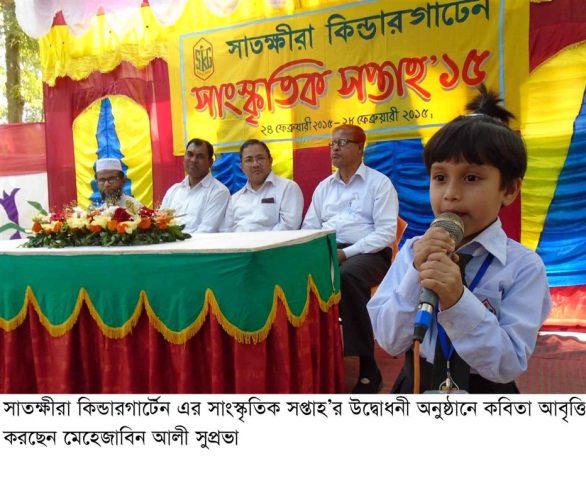 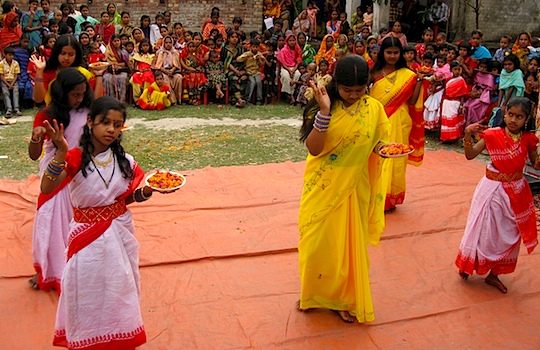 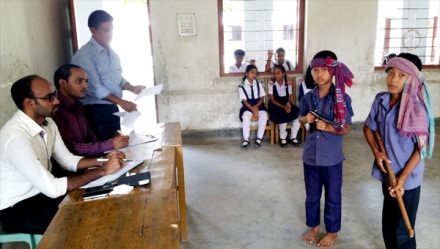 কম্পিউটারের বাইরের জগৎ থেকে আনন্দ পাওয়ার চেষ্টা করা।
[Speaker Notes: কম্পিউটার ছাড়াআর কী কী উপায়ে আনন্দ পাওয়া যেতে পারে?]
আসক্তি থেকে বের হয়ে আসার উপায়
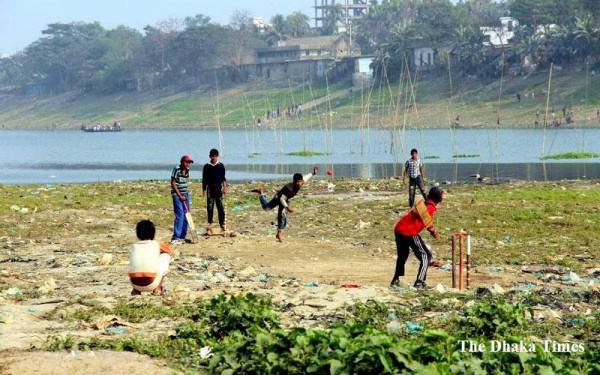 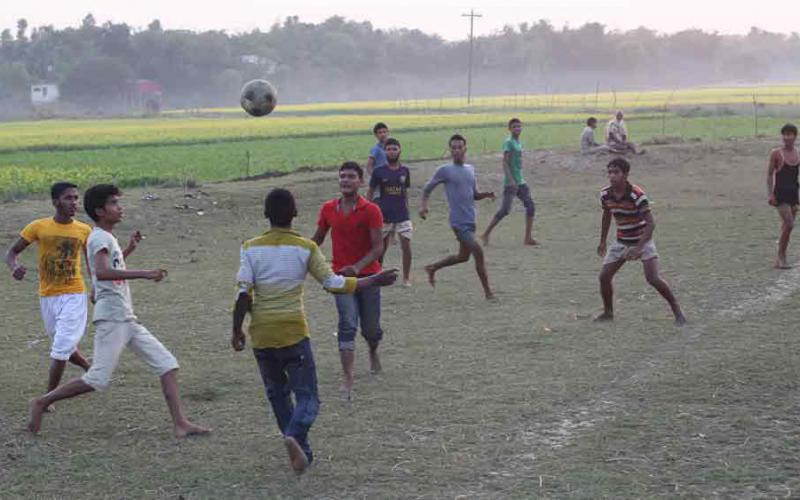 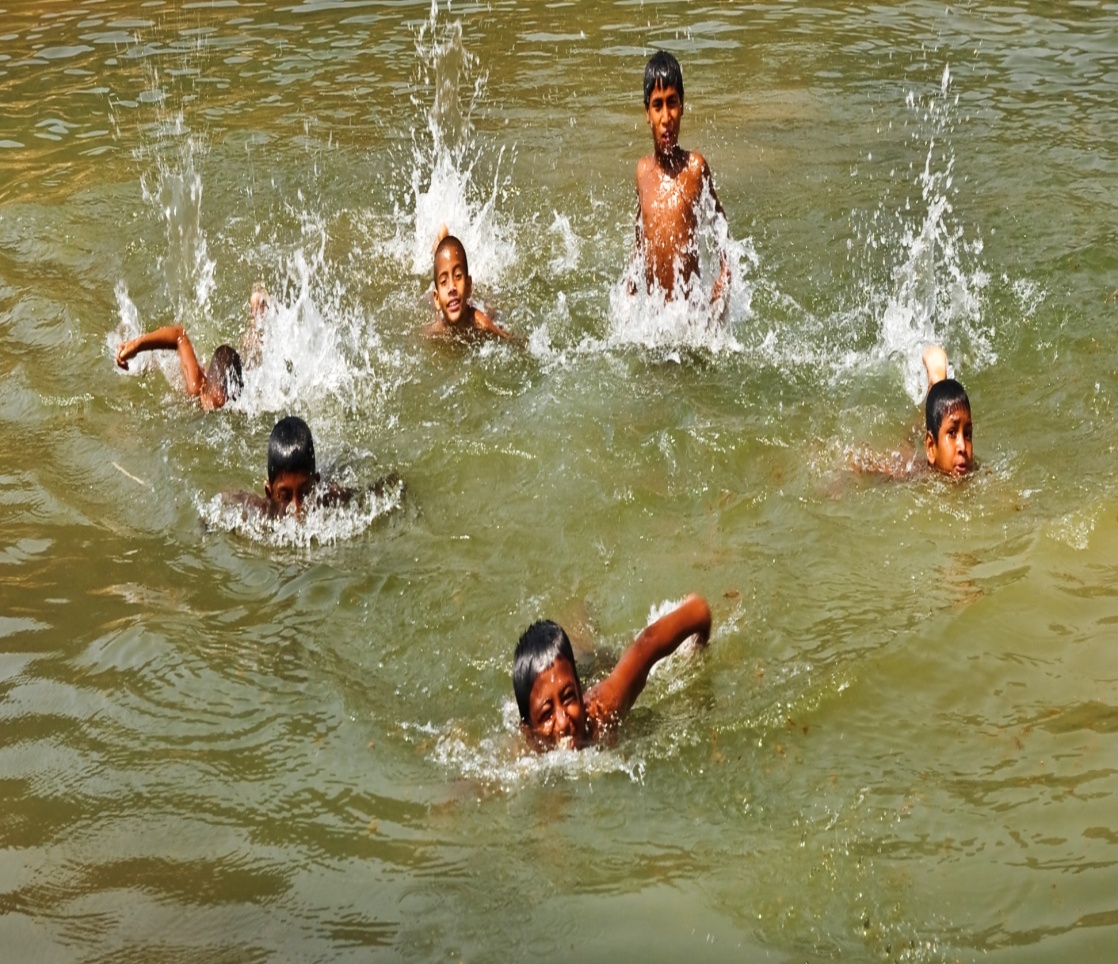 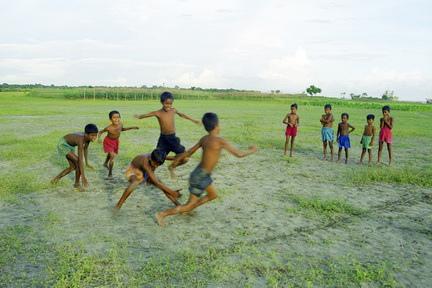 সবচেয়ে সুন্দর বিষয় খেলাধুলা করা।
[Speaker Notes: আসক্তি থেকে বের হয়ে আসার প্রধান উপায় কী?]
আসক্তি থেকে বের হয়ে আসার উপায়
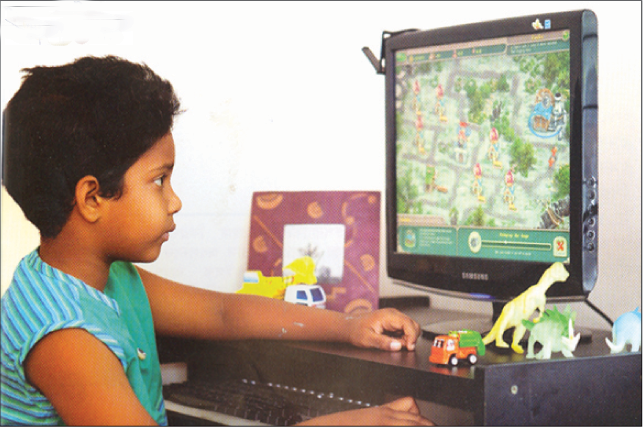 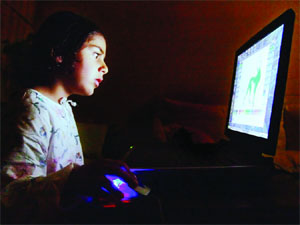 প্রতিদিন কতক্ষণ কম্পিউটার ব্যবহার করবে তা ঠিক করে নিতে হবে।
[Speaker Notes: কতক্ষণ কম্পিউটার চালানো ঠিক? কোন কোন  কম্পিউটার চালানো ঠিক?]
আসক্তি থেকে বের হয়ে আসার উপায়
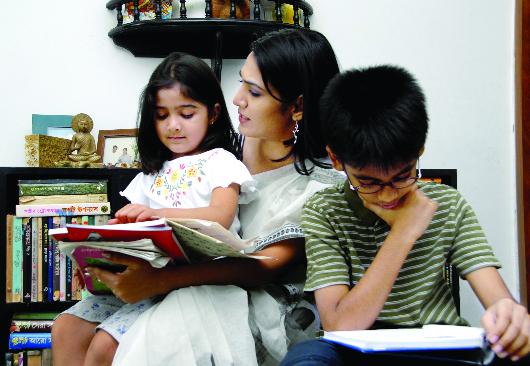 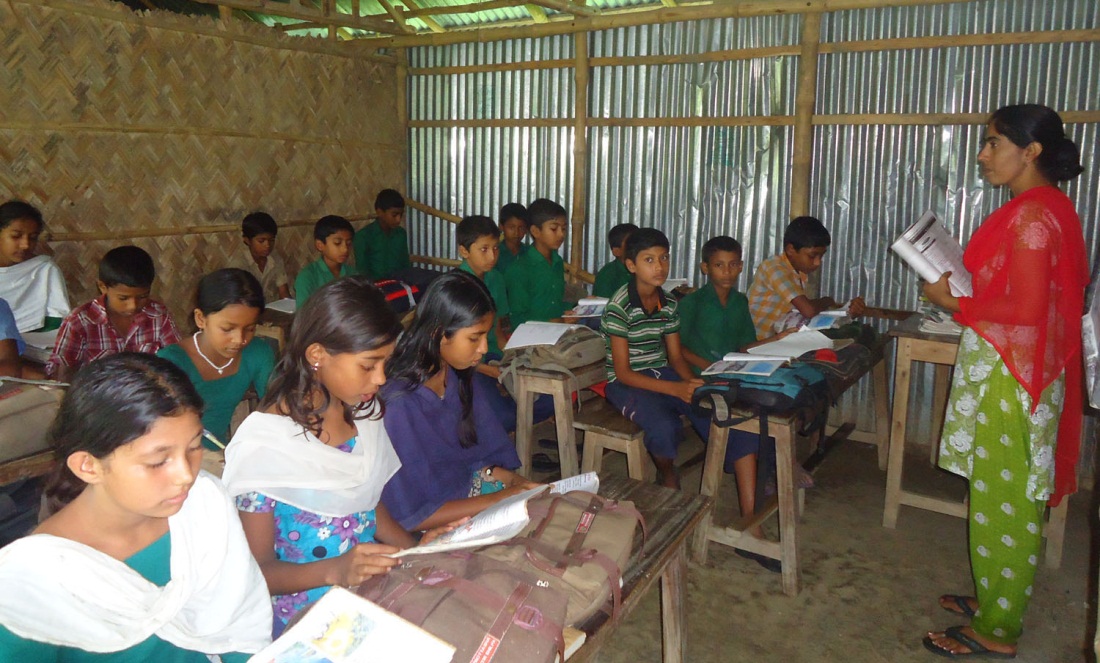 কাজ/লেখাপড়া করার পর কম্পিউটার ব্যবহারের সময়টুকু অর্জন করতে হবে।
[Speaker Notes: মা তার ছেলে-মেয়েদের কী করছে? শিক্ষক শ্রেণিকক্ষে কী করছেন? ছেলে-মেয়েরা কী  করছে?]
দলগত কাজ
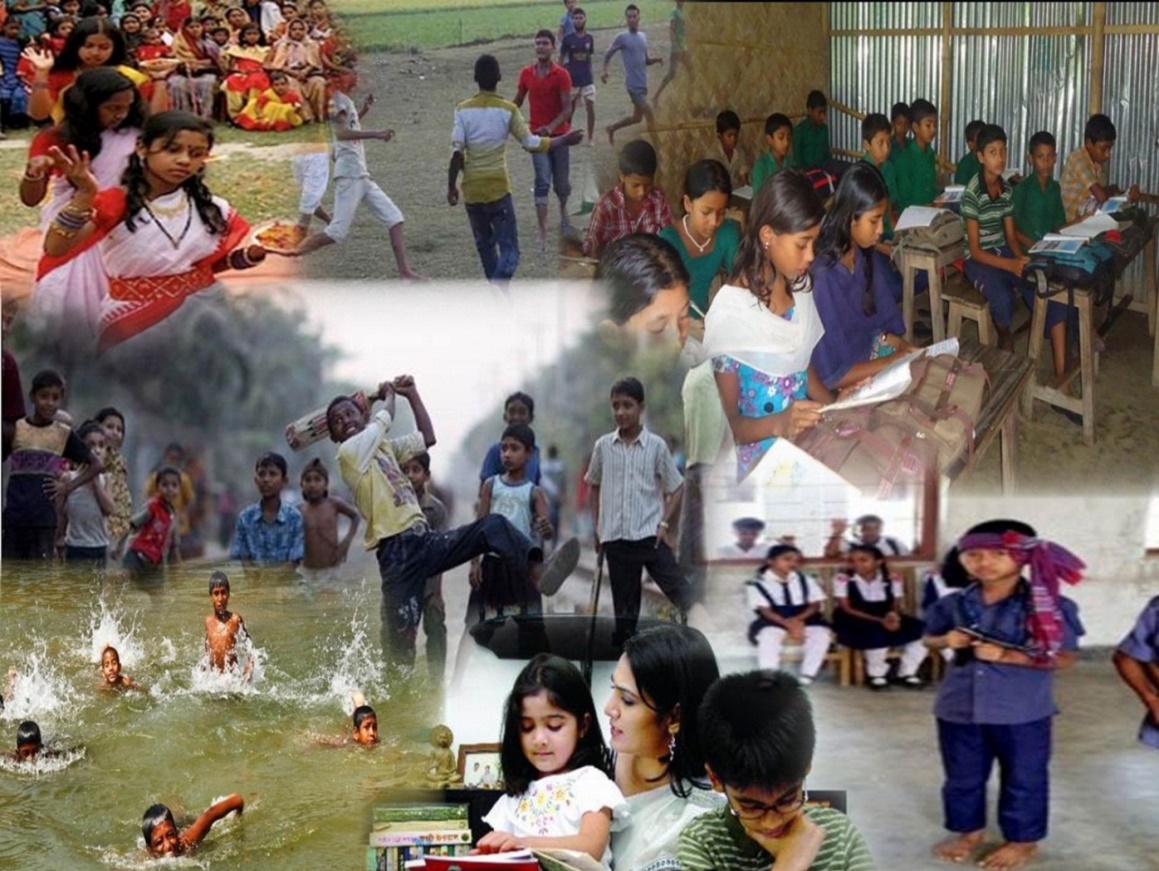 উক্ত পন্থাগুলো ছাড়া আসক্তি থেকে বের হয়ে আসার আর কী কী পন্থা থাকতে পারে তার একটি তালিকা কর।
[Speaker Notes: এক. সাতার কাটা, হোমওয়ার্ক করা, পরিবারের সাথে সময় কাটানো,]
সম্ভাব্য উত্তর
সাঁতার কাটা 
হোমওয়ার্ক করা 
পরিবারের সাথে সময় কাটানো
স্বেচ্ছাসেবকমূলক কাজ করা ইত্যাদি।
মূল্যায়ন
×আবার চেষ্টা কর
√ উত্তর সঠিক হয়েছে
১। IAD এর পূর্ণরূপ কী?
(ক) Internet Addiction Disease
(খ) Internet Atitude Disorder
(গ) Internet Addiction Disorder
(ঘ) Internnational Atitude Disorder
২। কম্পিউটারে আসক্তি জন্ম নিলে কী হতে পারে?
(ক) সাধারণ কাণ্ডজ্ঞান উধাও হতে পারে
(খ) সাধারণ জ্ঞান বাড়তে পারে
(গ) কাণ্ডজ্ঞান বাড়তে পারে
(ঘ) বাস্তব অভিজ্ঞতা বাড়তে পারে
[Speaker Notes: মূল্যায়নের প্রশ্নে ট্রিগার-এর ব্যবহার করা হয়েছে । অপশনগুলো ক্লিক করে সঠিক উত্তর জানা যাবে।]
মূল্যায়ন
× আবার চেষ্টা কর
√ উত্তর সঠিক হয়েছে
3। কম্পিউটার আসক্তি সমাধানের সবচেয়ে সেরা বিষয় কোনটি?
(খ) ইন্টারনেট ব্যবহার করা
(ক) বেড়াতে যাওয়া
(ঘ) বই পড়া
(গ) খেলাধূলা করা
4। ইন্টারনেট অতিরিক্ত ব্যবহারের ফলে  …
i. কাজকর্মে ক্ষতি হয়
ii. লেখাপড়ায় সমস্যা হয়
iii. স্বাস্থ্যের ক্ষতি হয়
নিচের কোনটি সঠিক?
(খ) i ও iii
(ক) i ও ii
(ঘ) i, ii ও iii
(গ) ii ও iii
[Speaker Notes: মূল্যায়নের প্রশ্নে ট্রিগার-এর ব্যবহার করা হয়েছে। অপশনগুলোতে ক্লিক করে সঠিক জানা যাবে।]
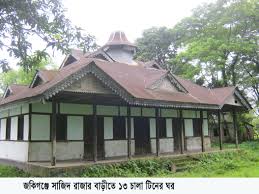 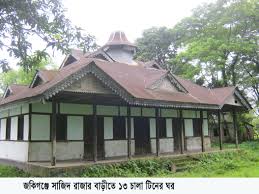 বাড়ির কাজ
তুমি দৈনন্দিন কাজ ঠিক রেখে কীভাবে কম্পিউটার ব্যবহার করবে তার একটি রুটিন তৈরি কর।
[Speaker Notes: ছাত্র/ছাত্রীরা বাড়ির কাজ খাতায় লিখছে কিনা শিক্ষক তা যাচাই করবেন।]
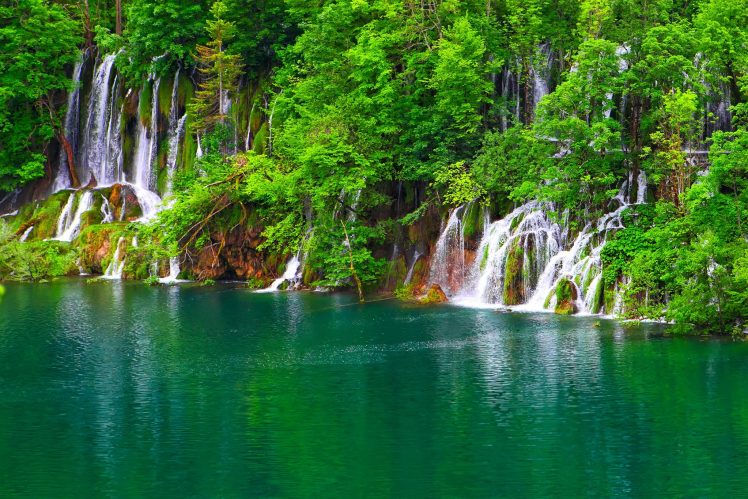 ধন্যবাদ
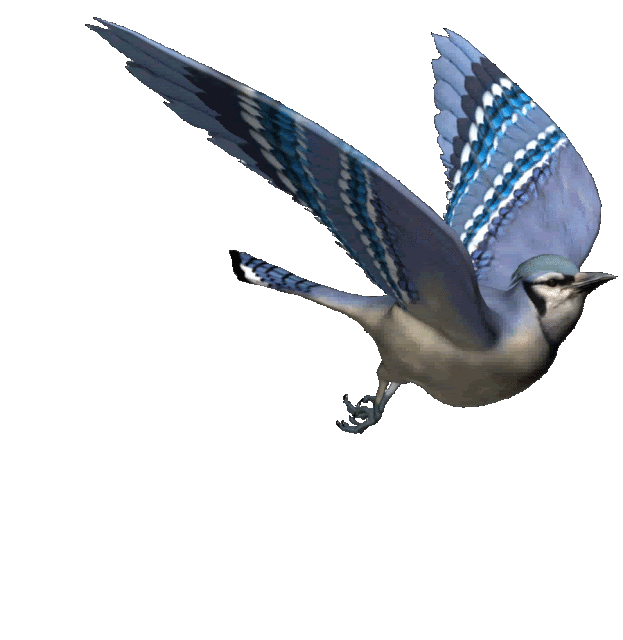